Innovation Through GIS
Improving Empirical Hydrology Methods Through New GIS Technology
Outline
Hydrologic Background & Existing Methods to find Runoff
Solutions Through GIS
ArcGIS Manipulation
Methods
Results
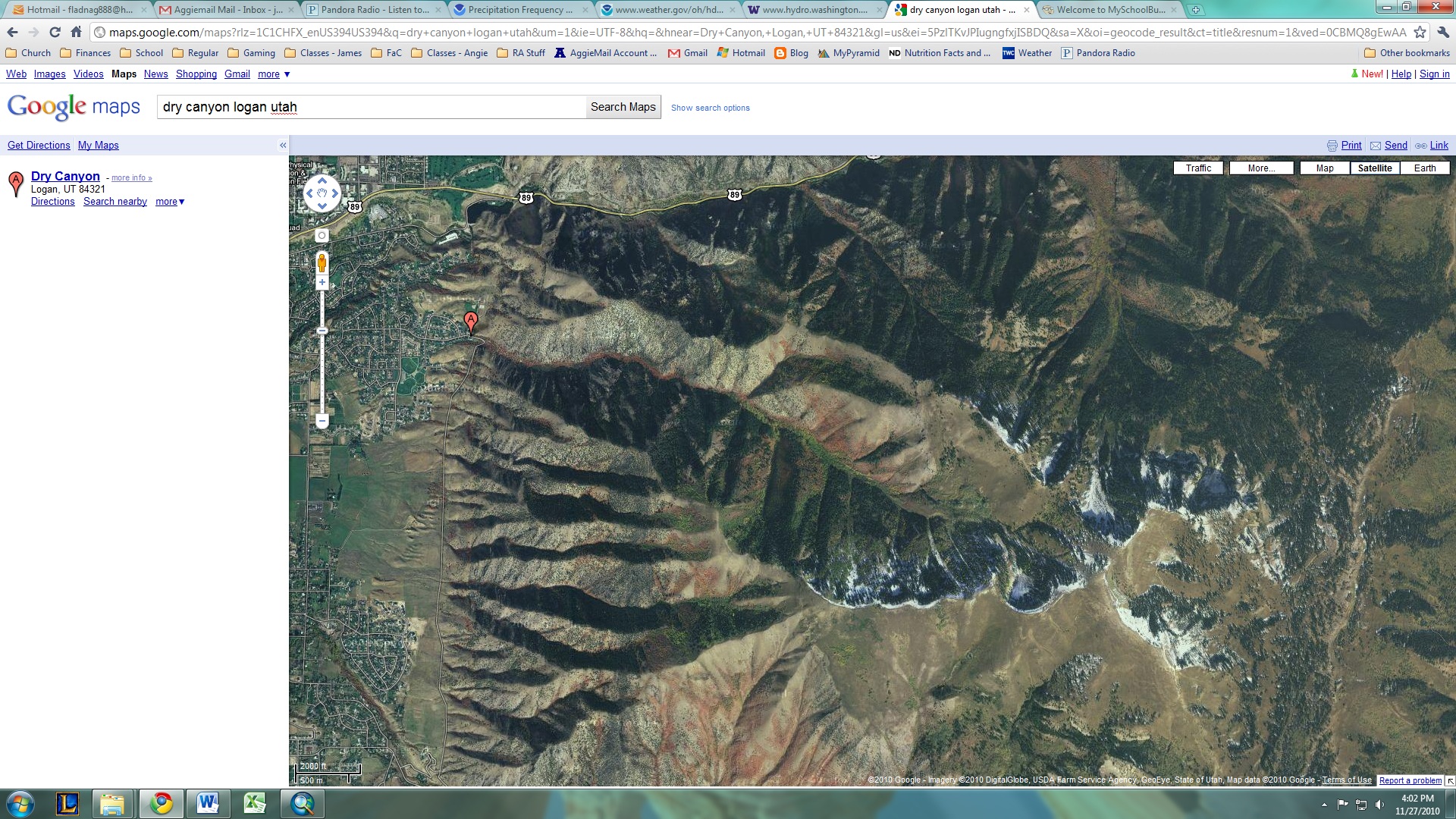 Photograph taken from maps.google.com. (2010)
Hydrologic Background
Traditionally, hydrologic modeling has been an empirical process.

Seen in standard methods such as the Rational and SCS methods.

Uses single values over an entire area
The Problem with Existing Methods
Old methods still in use

Areas and distances are often rough estimates

Can’t account for changing topography

Require a single “main” stream
Rational Method
Q = runoff flow (cfs)
c = coefficient of runoff
i = rainfall intensity (in/hr)
A = area (ac)
SCS Method
Takes into account average slope and length!

…but it’s only good for watersheds less than 2000ac
Possible Solutions Through ArcGIS
ArcGIS can provide more accurate estimates for:

Lengths
Slopes
Areas
Changing Topography
Dry Canyon, Logan UT
Dry Canyon was used due to its relatively small size and single land use type

Simple layout where flows all travel to the northwest
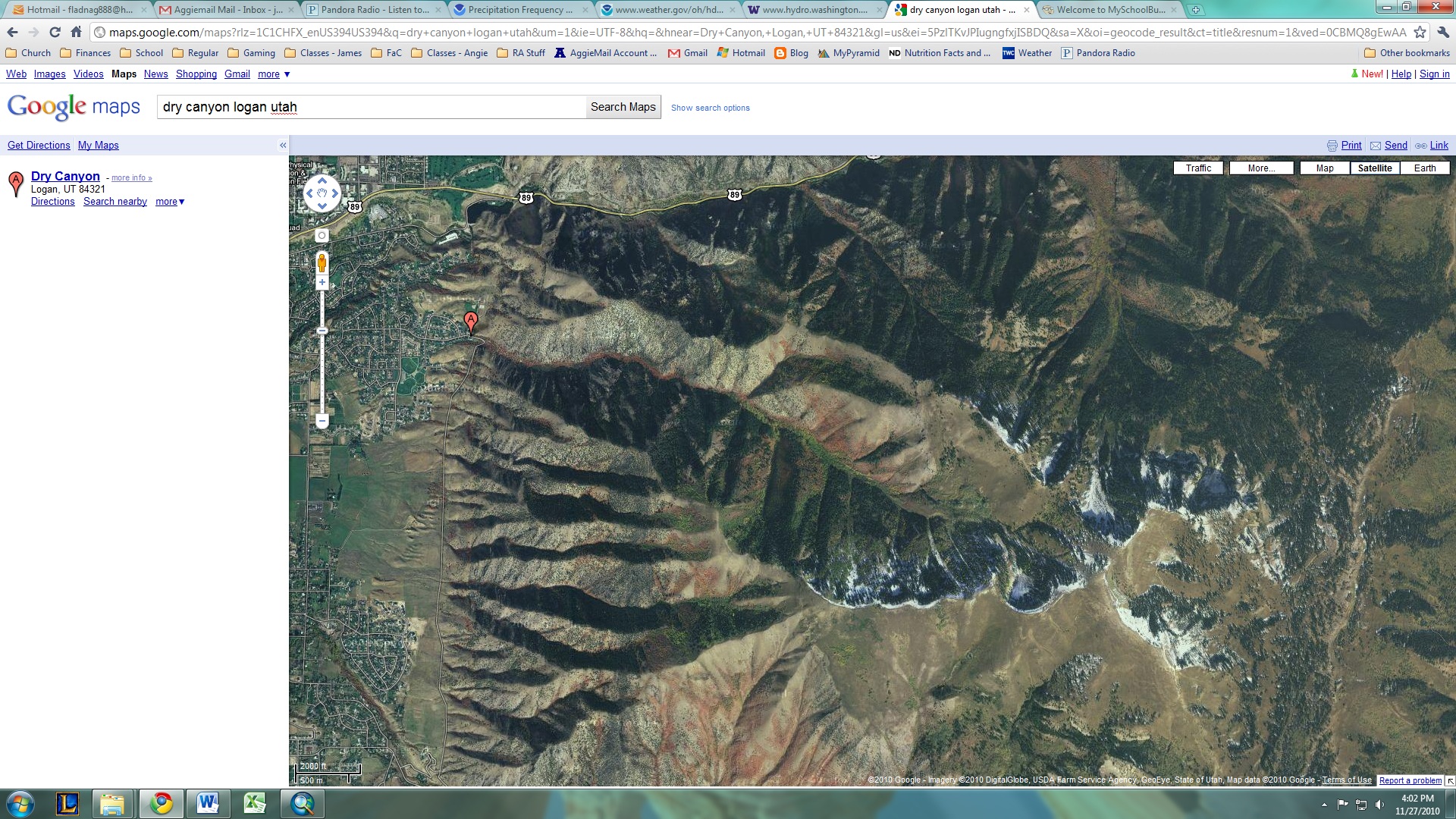 Photograph taken from maps.google.com. (2010)
Data Required
5m DEM & Roads from Utah GIS Portal

Soil Classification from National Resources Conservation Service (NRCS)

Land Use Classification from National Land Cover Dataset (NLCD)
Manipulation
DEM→ Flow Direction →Flow Length
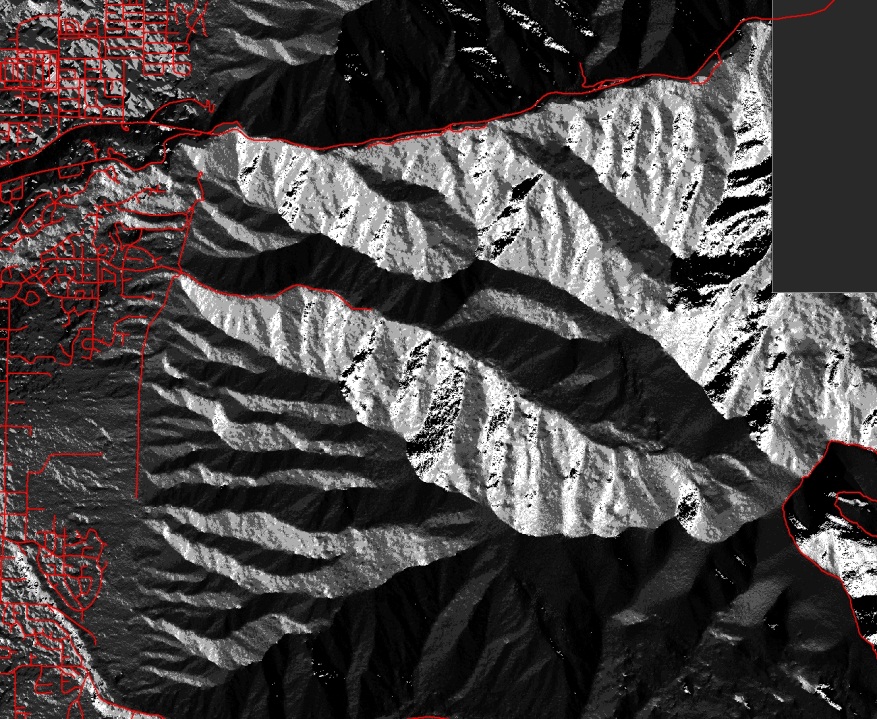 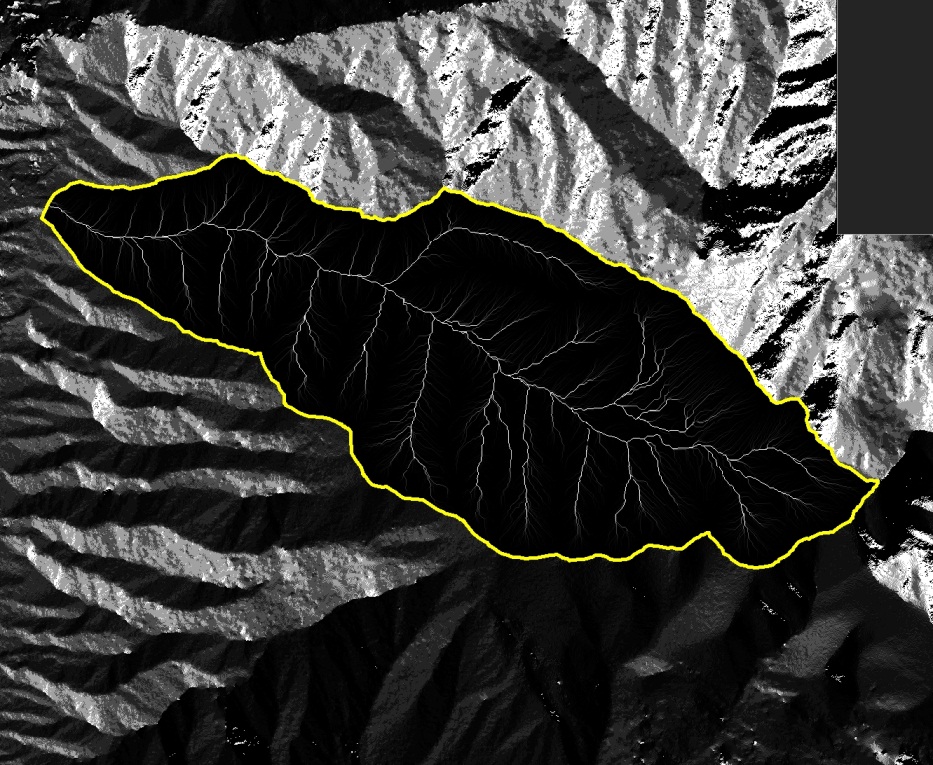 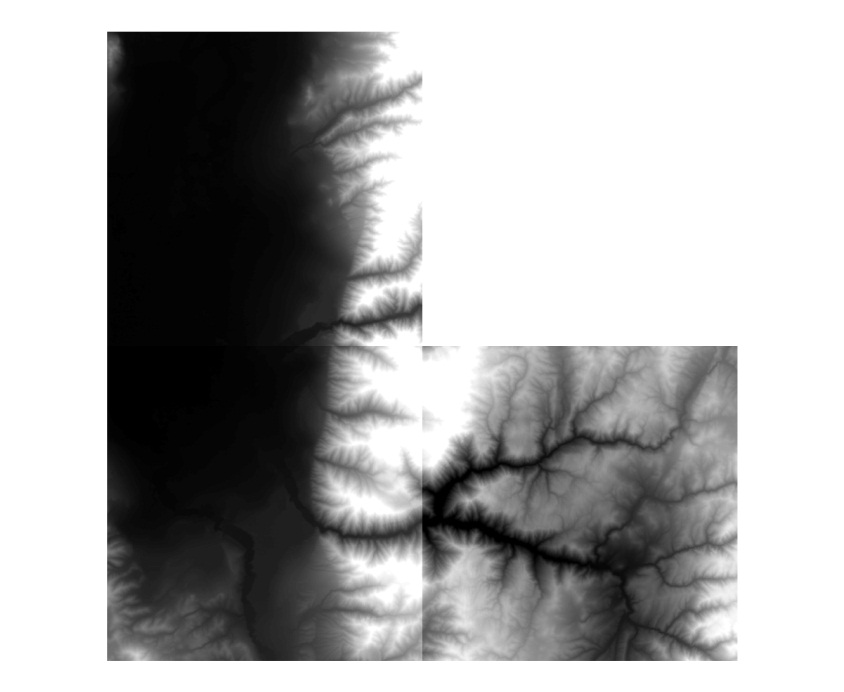 Three Methods
Rational Method:  

Rational Method using fixed travel distances

Rational Method using weighted distances by integrating cell slopes
Rational Method Results
Coefficient of 0.2 used for Forest
24-hr 100-yr storm event
Area taken from ArcGIS

Q = 1789.7cfs
Rational Method Using Fixed Length
Cells are counted downstream of each cell

Unit value of 1.0 for each cell

Count cells
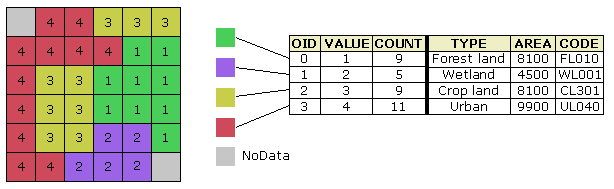 Image taken from ArcGIS Help Guide. (2010)
Rational Method Using Weighted Distances
It is anticipated that including slopes will increase velocities, the peak flow will also increase.

More difficult due to cell weighting
Comparisons
Largest number of cells holding the same value should represent the travel distance/time of the peak flow

Integrate time to find velocities
Results & Conclusions
While the differences calculated using ArcGIS are small, they demonstrate the need for updated methods
Future Work
Complete a count for cell values

Integrate time into the results

Create comparison

Complete integration of weighted distances with the rational method?
References
Rational Equation Calculator.  LMNO Engineering, Research, and Software, Ltd. October 2010.  http://www.lmnoeng.com/Hydrology/rational.htm

Hydrologic calculations for Peak Discharge, Runoff Depth, Runoff Curve Number, Time of Concentration, and Travel Times.  LMNO Engineering, Research, and Software, Ltd. October 2010. http://www.lmnoeng.com/Hydrology/hydrology.htm#Curve%20Numbers

Knox County Stormwater Manual.  Knox County.  October 2010.  http://www.knoxcounty.org/stormwater/pdfs/vol2/3-1-5%20SCS%20Hydrologic%20Method.pdf

Utah GIS Portal.  State of Utah.  October 2010.  http://agrc.its.state.ut.us/

Soil Data Mart.  NRCS.  October 2010. http://soildatamart.nrcs.usda.gov/Download.aspx?Survey=UT603&UseState=UT

Point precipitation frequency estimates from NOAA Atlas 14.  NOAA.  October 2010. http://hdsc.nws.noaa.gov/cgi-bin/hdsc/buildout.perl?type=pf&units=us&series=pd&statename=UTAH&stateabv=ut&study=sa&season=All&intype=3&plat=&plon=&liststation=0&slat=41.72460&slon=-111.76121&mlat=41.72460&mlon=-111.76121

ArcGIS Help.  ESRI.  2010.
Questions?